Проект по ОПК На тему: «Пасха»
Выполнила ученица 4 класса
МОУ «Первомайская СШ»
Герасимова Екатерина
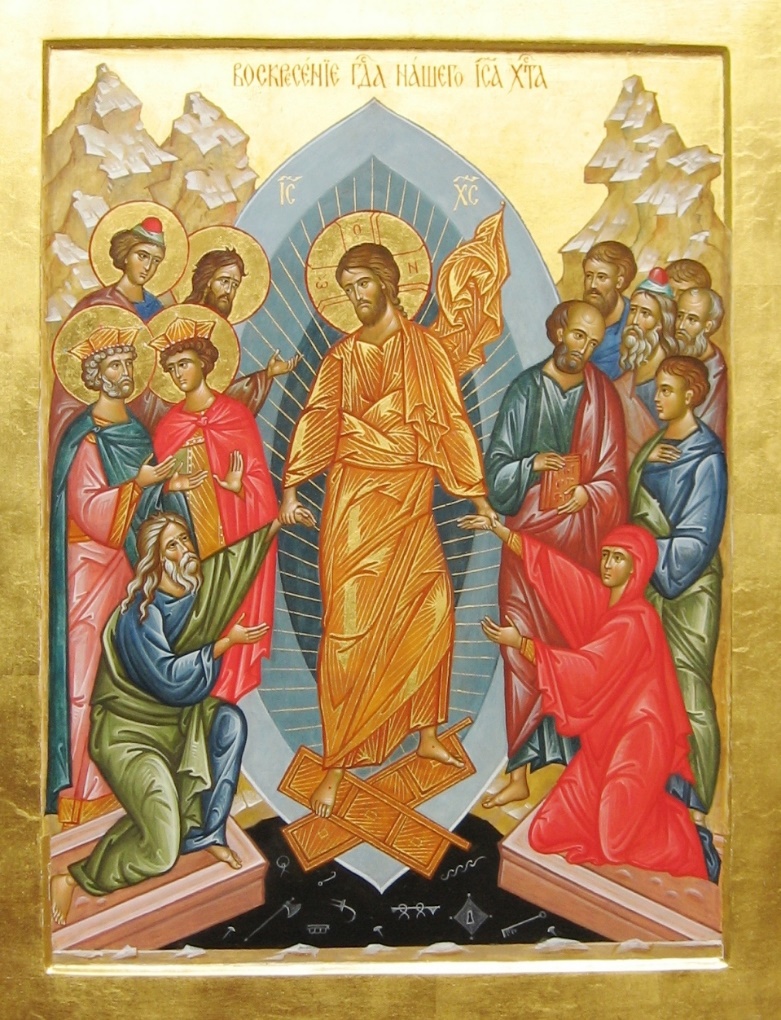 Повсюду благовест гудит,Из всех церквей народ валит.Заря глядит уже с небес…Христос воскрес! Христос воскрес!С полей уж снят покров снегов,И реки рвутся из оков,И зеленеет ближний лес…Христос воскрес! Христос воскрес!Вот просыпается земля,И одеваются поля!Весна идёт, полна чудес!Христос воскрес! Христос воскрес!
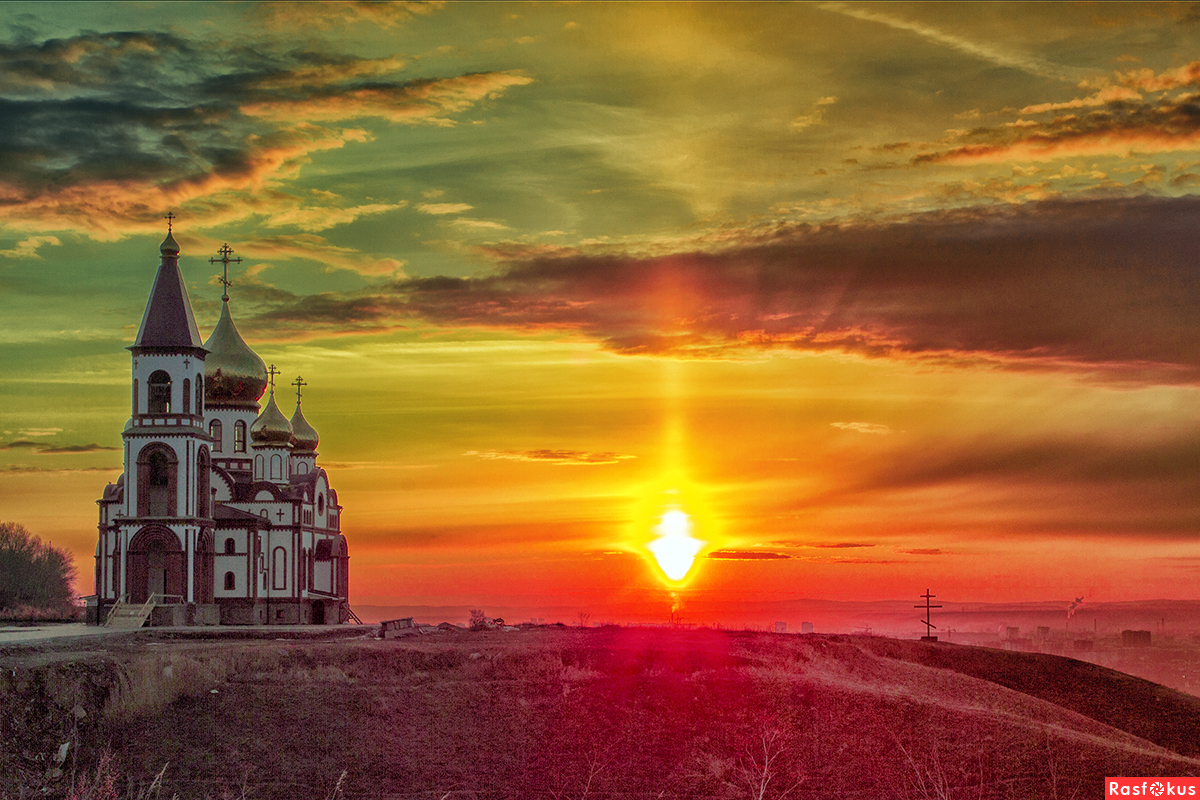 Пасха
Пасха - это главный праздник
христианского мира. Это победа жизни над смертью! По великой любви к нам, людям, Господь сошёл на землю в образе человека, принял за нас страдание и смерть на кресте.
   На третий день после погребения
свершилось чудо – Господь воскрес из мёртвых!
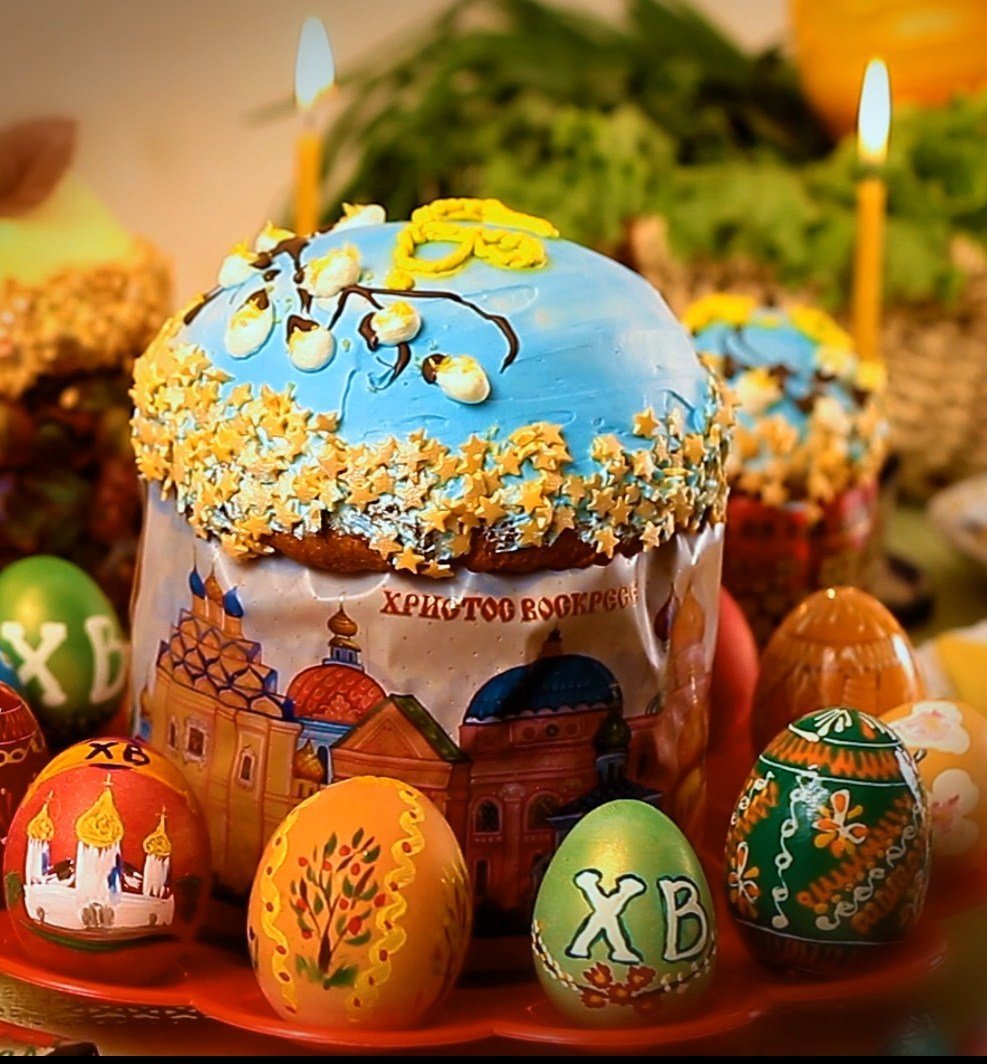 За неделю до Пасхи в воскресенье празднуется праздник, называемый Вербным воскресением.
Освящение вербы бывает и в сам праздничный день,
и накануне во время вечерней службы.
Освященные ветви раздаются молящимся,
и с ними, при зажжённых свечах, верующие стоят до конца службы.
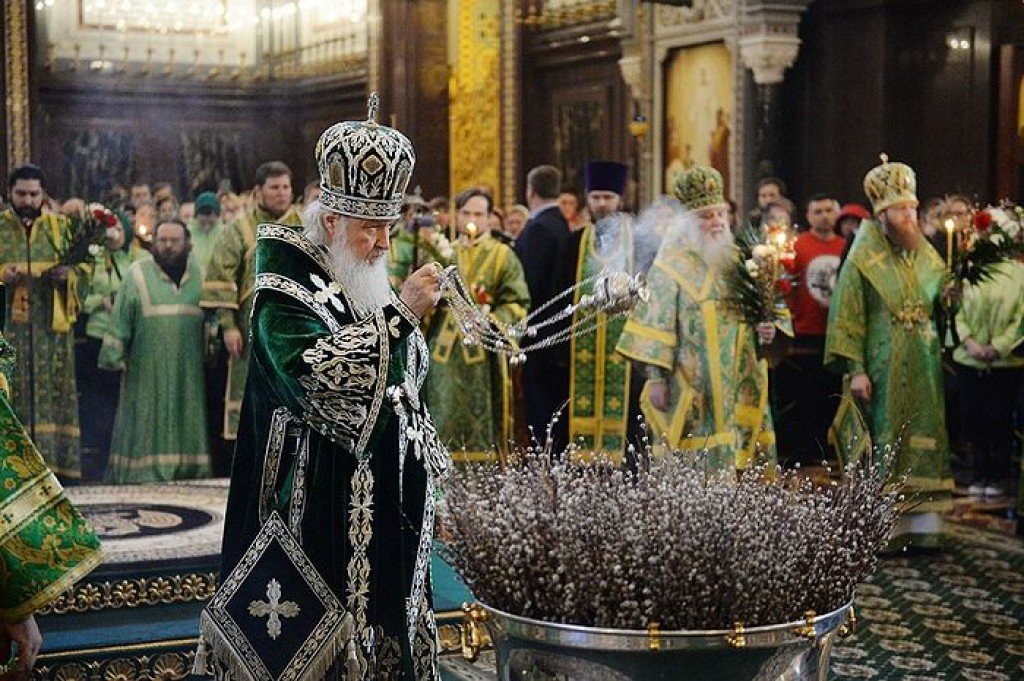 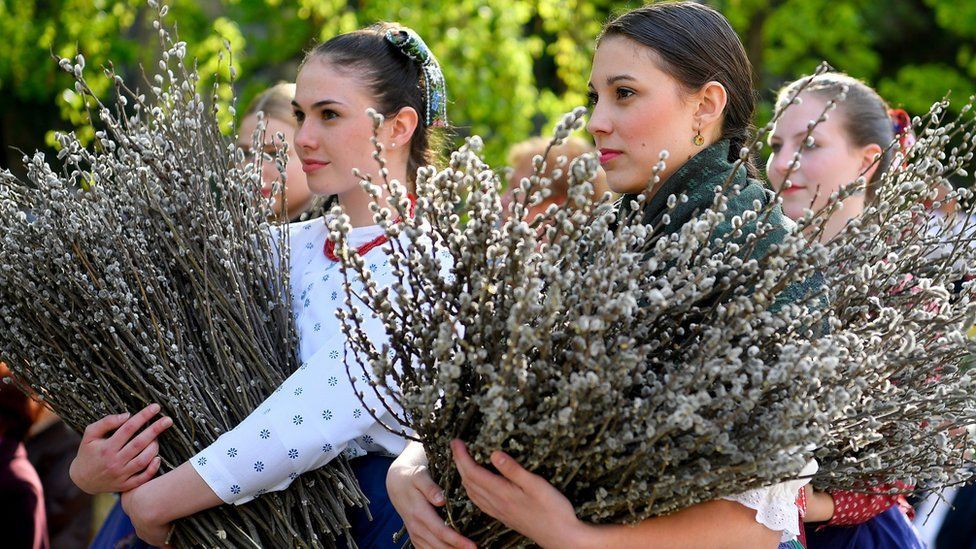 Пасхальный гимн
Христос воскресе! Христос воскресе!Сон смерти — глуше, чем спит скала…Поют победу в огне экспрессии,Поют Бессмертье колокола.Светло целуйте уста друг другу,Последний нищий — сегодня Крез…Дорогу сердцу к святому Югу! —Христос воскресе! Христос воскрес!
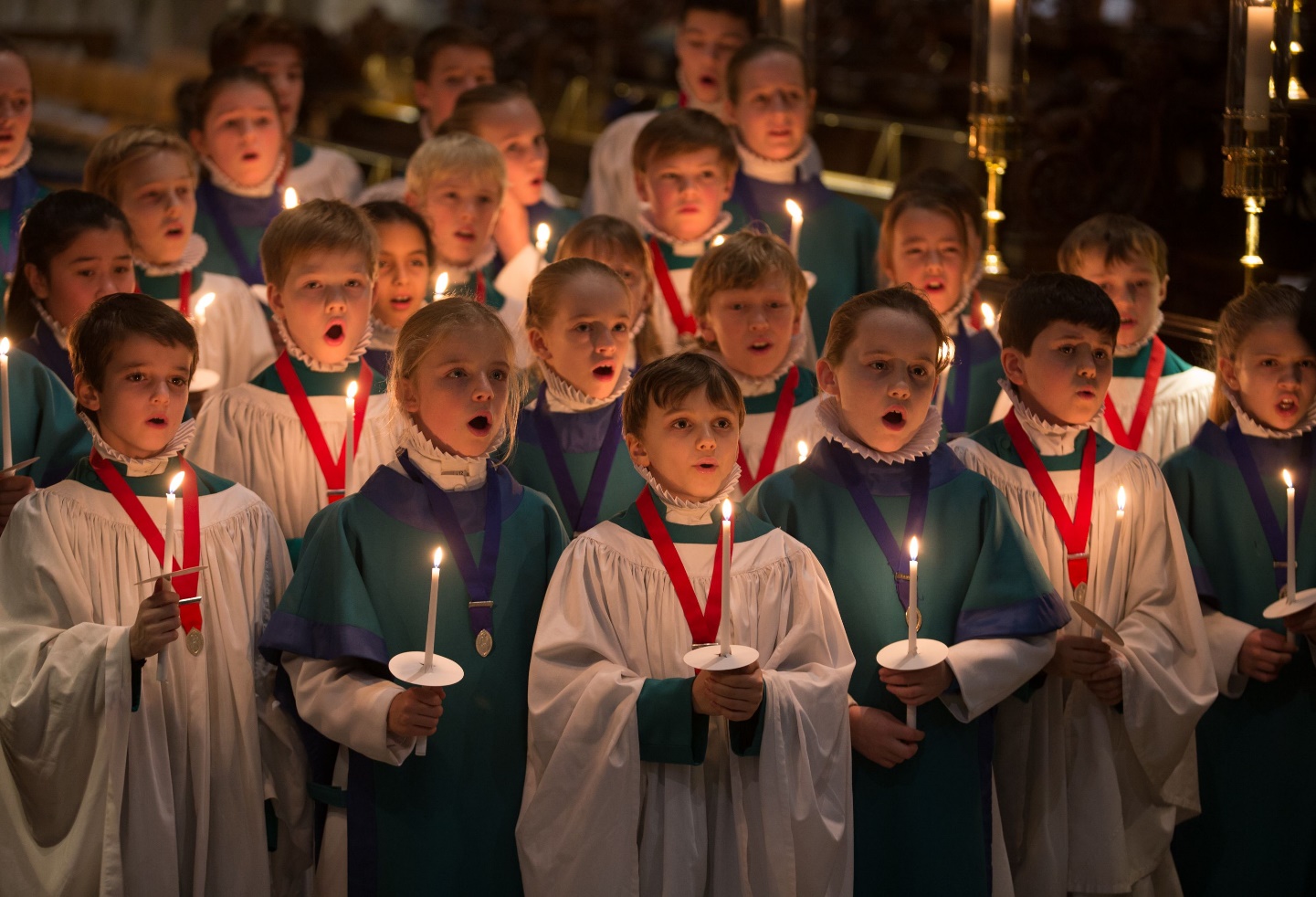 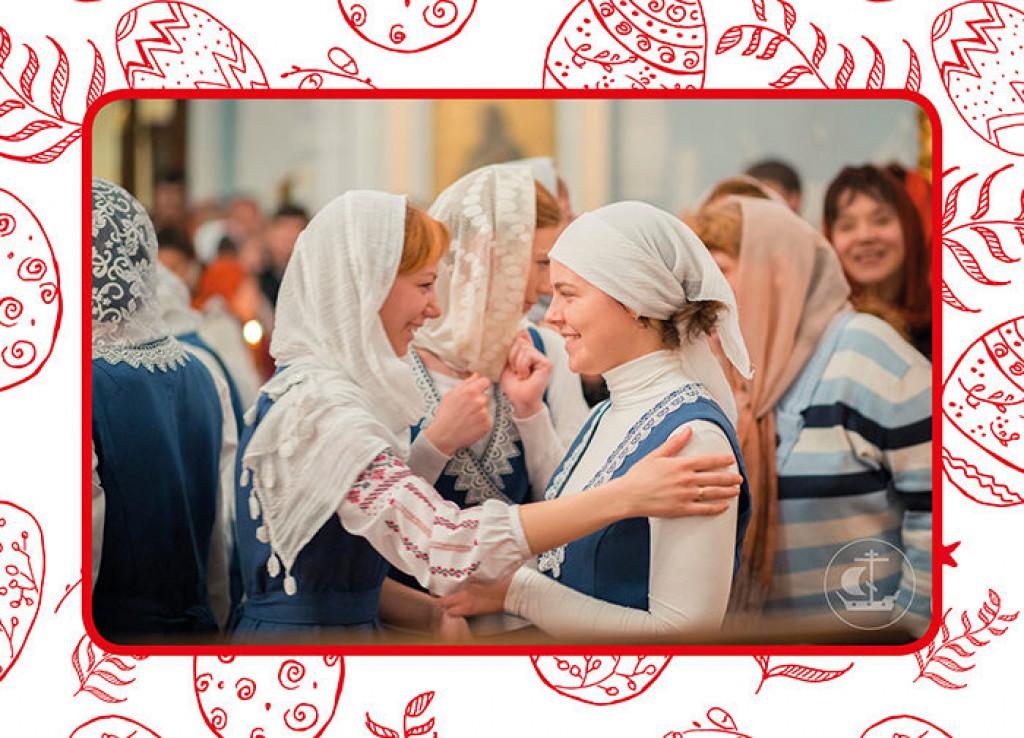 Пасхальное приветствие
Пасхальное приветствие — христосование — обычай, который пошел еще от Апостолов. «Приветствуйте друг друга с целованием святым», - писал Апостол Павел в своем послании к римлянам 
Христосоваться — значит приветствовать друг друга словами: «Христос воскресе!» — «Воистину воскресе!», при этом троекратно целуя друг друга в щеки.
Верующие здороваются таким образом начиная с пасхальной ночи и еще сорок дней — до отдания праздника Пасхи, праздника Вознесения Господня. В пасхальную ночь христосование происходит в конце пасхальной утрени.
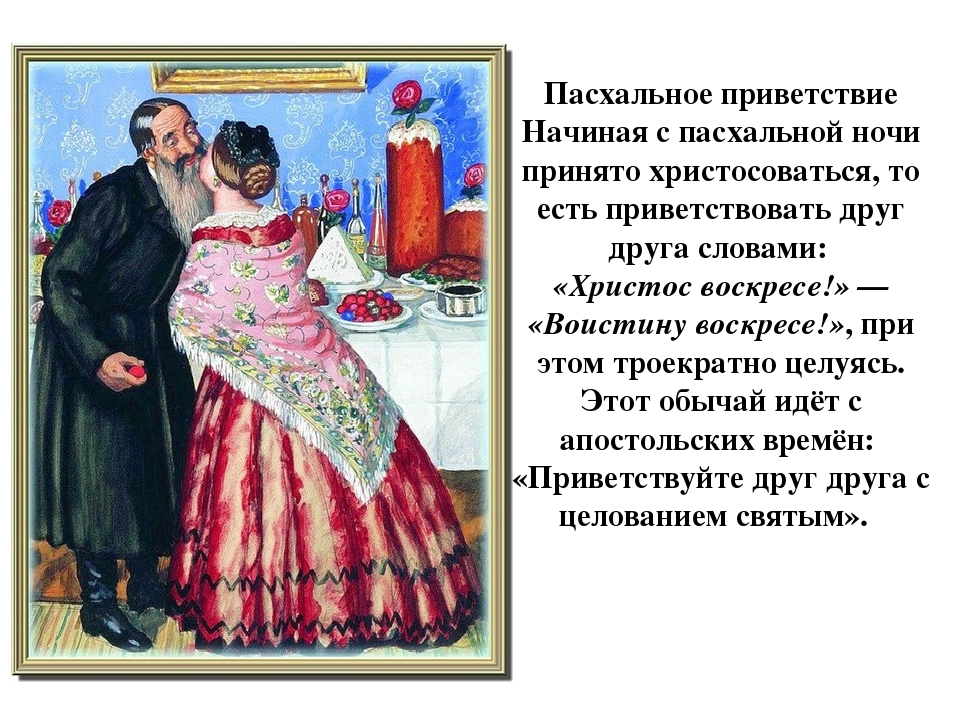 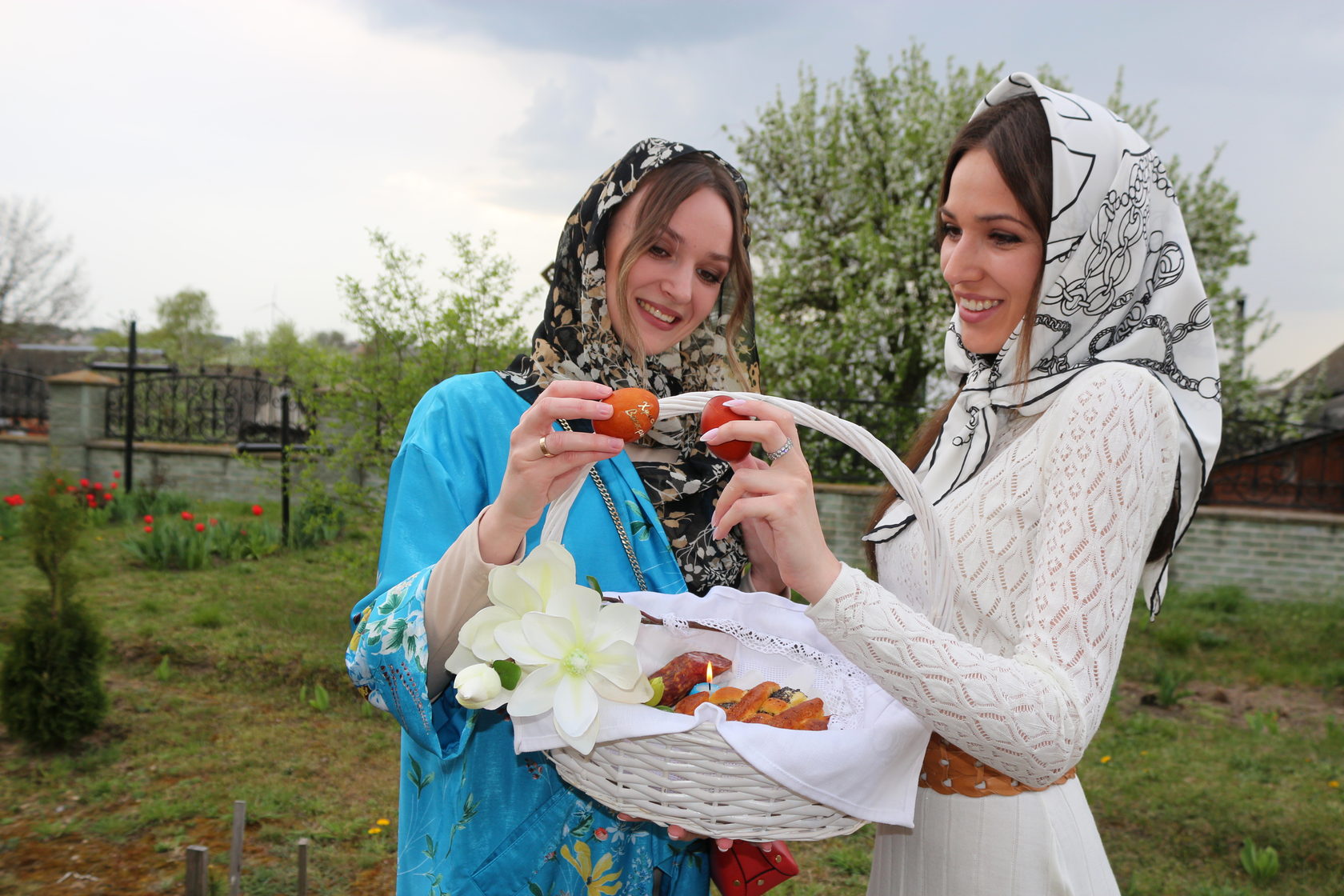 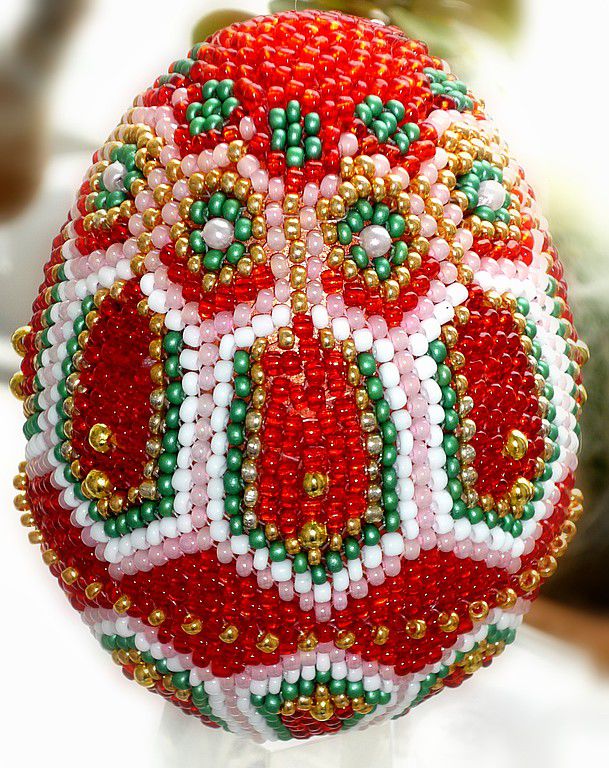 Пасхальные яйца
Пасха́льное яйцо́ — обрядовая пища и ритуальный символ в пасхальных обычаях, обрядах и играх]. Дарить окрашенные в красный цвет яйца на пасху — древний обычай. В христианстве яйцо толкуется как символ гроба и воскресенья, а красный цвет символизирует для христиан кровь распятого Христа. Помимо того, красный цвет одновременно указывает и «на царское достоинство Спасителя».
Пасхальные яйца красятся не только в красный, но и в иные цвета, а также расписываются. В качестве пасхальных сувениров могут быть использованы яйца не только кур, но и других видов птиц, а также изделия в виде яйца, изготовленные из шоколада и различных других материалов — камня, фарфора, глины, дерева и т. д.
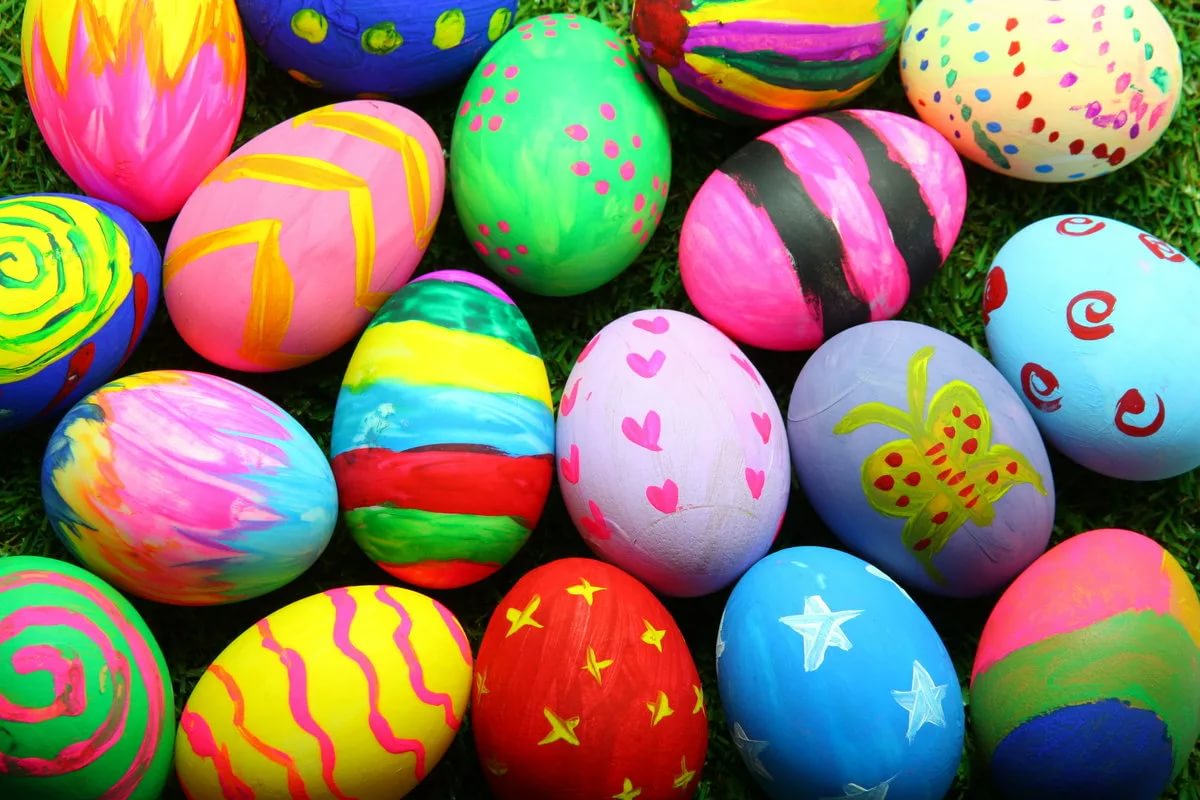 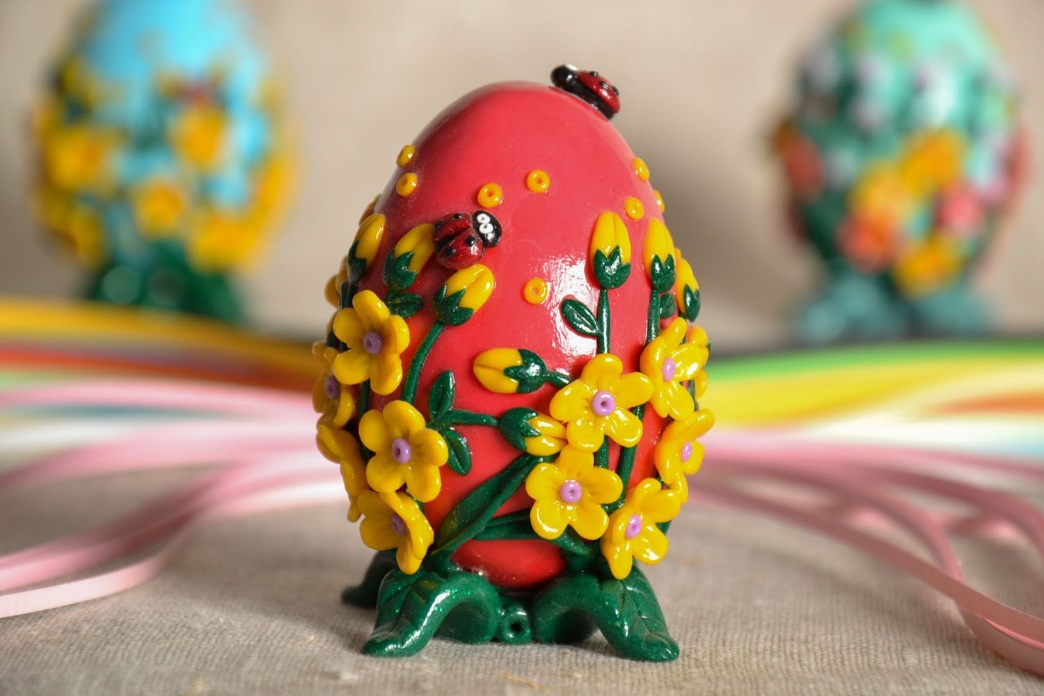 Пасхальный кулич
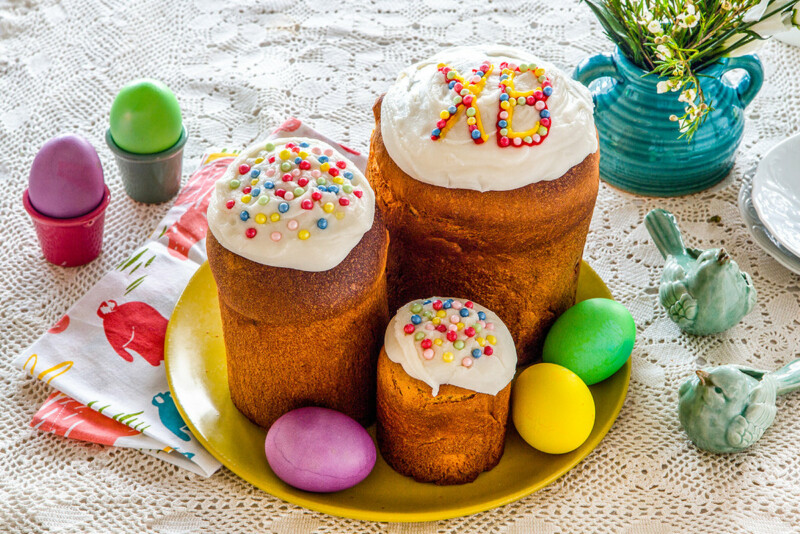 Это дрожжевое изделие различной степени сдобности и различное по величине и форме, но всегда высокое. Делается в форме цилиндра из теста, часто с изюмом, сверху украшается сахарной пудрой или глазурью. В качестве специй применяются: ваниль, кардамон, мускатный орех.
 В различных регионах России куличи выпекали в разных формах (например в Вологодской губернии в форме раскрытого ягодного пирога), но чаще всего ему придавали форму высокой церковной просфоры и делали его как можно более скоромным.    Это достигалось добавлением в тесто большого количества яиц и масла.
 Существует традиция освящать куличи, а также пасхи, пасхальные яйца и другие праздничные угощения к окончанию Великого поста. Обычно это происходит в Великую субботу, но в некоторых храмах может происходить и после праздничного пасхального богослужения.
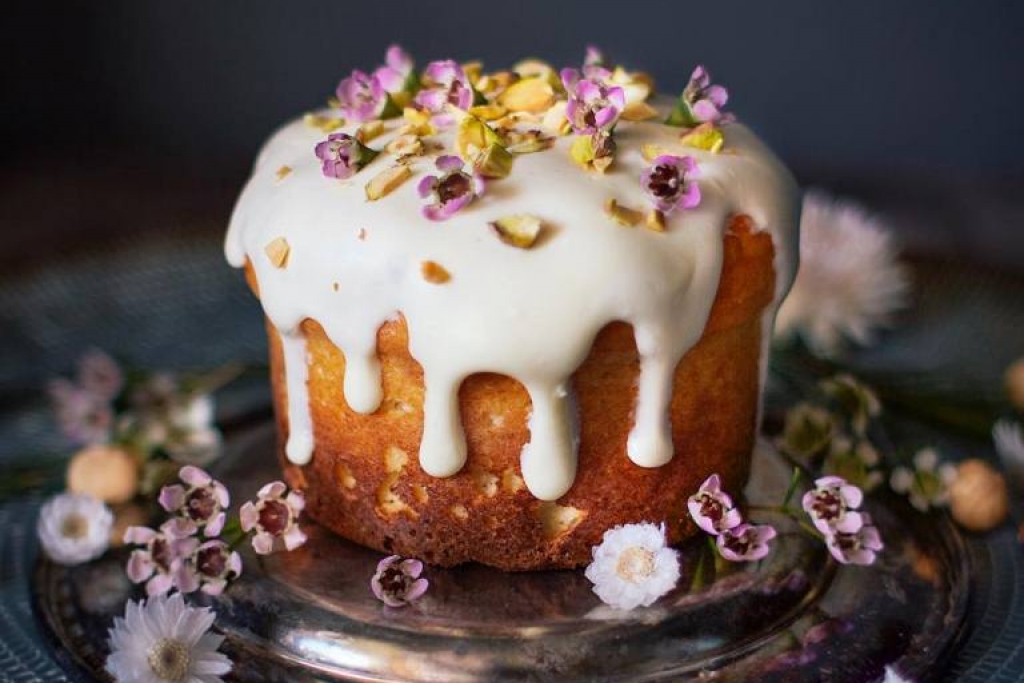 Спасибо за внимание!